КазахстанПодготовила: Тулеуова Г.К.
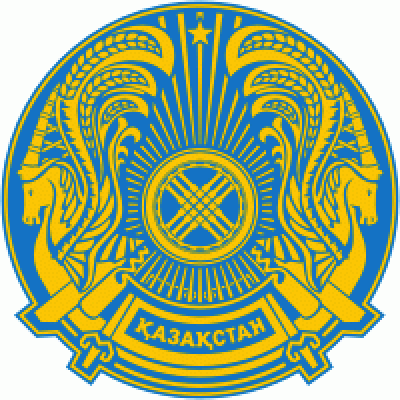 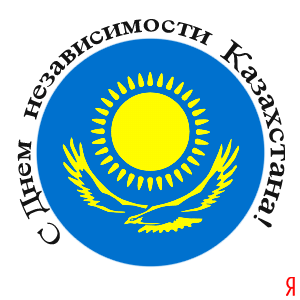 Prezentacii.com
Цель: воспитание казахстанского патриотизмаЗадачи:- воспитывать чувство гордости за свою страну;- развивать интерес к истории Казахстана;- Рассказать о судьбе герояКайрата Рыскулбекова;
«Наше знамя-независимость Наша цель- мир и благоденствие В этом мире у нас есть лишь одна Родина- это Казахстан!             Нурсултан                   Назарбаев
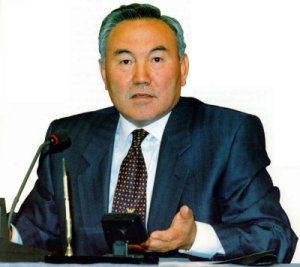 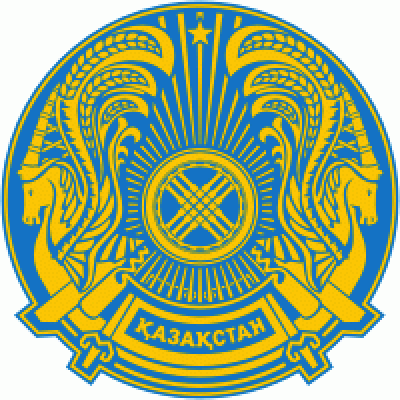 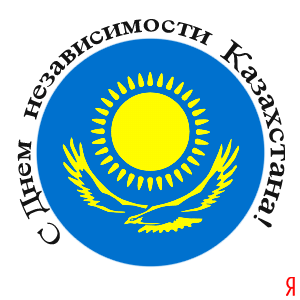 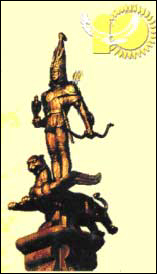 Елімнің атын айтсам-Қазақстан,
Жерімнің атын айтсам- Қазақстан.
Қойнауы қазынаңа толған мекен,
Байлығым атын айтсам -Қазақстан.
Я стою на горе, 
Казахстан предо мной.
Я смотрю, 
напрягая вниманье и зренье,
И не в силах я скрыть своего изумленья
Перед этой прекрасной, могучей страной.
ПЛАМЕННЫЙ ПАТРИОТ
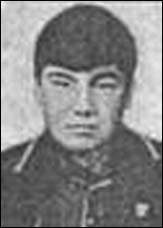 Кайрат Рыскулбеков
Кайрат Рыскулбеков, павший жертвой репрессий, был одним из участников алма-атинских событий в декабре  1986 года.
«Останься этот парень жив, он бы не­пременно стал пламенным поэтом или большим политическим деятелем. Тому свидетельство - его письма, дневники, публицистические сочинения, стихот­ворения, написанные в тюрьме». Так характеризует уроженца села Коктерек Мойынкумского района Жамбылской об­ласти Кайрата Рыскулбекова известный поэт, бывший Чрезвычайный и полномочный посол Республики Казахстан в Кыргызстане Мухтар Шаханов
Кайрат обвинялся в убийстве дружин­ника С.А. Савицкого на площади имени Л. И. Брежнева в Алма-Ате 18 декабря 1986 года, хотя и он, и свидетели доказы­вали, что он во время убийства находился совершенно в другом месте. Об этом вспо­минает друг Кайрата Бауржан Кайранбеков, который в 1986 году учился в Алма-Атинском архитектурно-строительном институте на первом курсе с Кайратом Рыскулбековым на одном потоке, в па­раллельных группах. Жили вместе в об­щежитии, в комнате №1 17-ой секции. «Все это время мы с Кайратом были вмес­те. Его обвинили в убийстве сотрудника телевидения Савицкого, хотя этого не было. Во-первых, Савицкий был убит по улицам Мира-Сатпаева. А мы с Кайратом были в это время на улицах Фурманова-Сатпаева. Во-вторых, я сам видел и слы­шал, как перед проведением опознания одному солдату сказали заранее, на кого показывать. Все было подстроено».
Вскоре обвиняемый Рыскулбеков судебной коллегией Верховного суда Казахской ССР приговаривается к высшей мере наказания - смертной казни. Это возмутило общественность цивилизованных стран мира. В Чехословакии, Польше, Венгрии, США и в других странах политические деятели, писатели, поэты, ученые писали письма-протесты на имя Генерального секретаря ЦК КПСС М. С. Горбачева, Председателя Президиума Верховного Совета СССР А. А. Громыко с требованиями отмены смертной казни. Но об этом советская общественность и жители республики ничего не знали.
А тем временем во всем мире усиливалось движение в защиту простого парня из Казахстана. По сообщениям агентства «АФП», в Чехословакии 77 членов группы «Хартер-77» по защите Прав человека два раза опубликовали обращение. Таких примеров много. И под давлением общественного мнения Указом Президиума Верховного Совета СССР от 28 апреля 1988 года Кайрат был помилован: смертный приговор был заменен на 20 лет тюрьмы особого режима. Но смерть была уже недалеко от него.
Кайрат умер 21 мая 1988 года. По офи­циальной версии, он покончил жизнь самоубийством. Но за день до смерти к нему в камеру был подселен шесть раз судимый рецидивист К. Власенко. По предварительным данным, его должны были направить в Свердловск, но он ка­ким-то образом попал в Семипалатинск. И это остается загадкой. При проверке причин смерти Кайрата было допущено много нарушений. Так, в деле нет подпи­сей тех, кто делал экспертизу. Да, Кай­рата нет в живых. Загадочной остается его смерть. Но Кайрат не знал, что он – не последняя жертва. Он не знал, что на его похороны не допустят даже родных отца и мать, братьев.
У нас любят ставить памятники безымянным героям. Только доколе им быть безымянными, этим юным героям крова­вого в памяти народа Желтоксана, гор­дым буревестникам эпохальных перемен, положившим начало краху тотали­тарной системы массового подавления?! Ведь именно им мы обязаны тем, что можем сегодня свободно выражать свое мнение и отстаивать свои гражданские пра­ва. Поэтому с болью в сердце возвращаюсь к тем дням, чтобы напомнить, чего стоила обретенная независимость.
Хотелось бы в статье представить вам иного Кайрата - известного поэта, чьи стихи прозвучат на русском языке в переводе журналиста Серика Малеева.
Вот что пишет Кайрат в те трагические дни о себе и уготовленной ему судьбе, и каким представляется ему судилище, устроенное над ним в те, от нас уже отдаленные, восьмидесятые годы:
«Вождями» своими брошенный, 
В отступлении я оказался в плену. 
Те, кому верил, от меня открестились, 
Решив, что так будет вернее. 
Враг торжествует свою победу, 
Я же кляну судьбу. 
Тяжелым камнем легло на сердце 
Предательство бывших друзей. 
Я по молодости глупо верил 
В справедливость суда. 
Полную меру мне суд отмерил, 
Растоптав меня.
Краплеными картами судьи играют, 
Мне козыри их нечем крыть. 
И призрачные мои надежды тают, 
Судьбу уже не изменить. 
Приговоренный к Высшей Мере, 
Стою в зале суда. 
И слышу лживое обвинение, 
Защита отводит глаза. 
Что делать теперь мне, раз карта бита? 
Кого мне в этом винить? 
И не остается иного исхода, 
И не о чем Бога молить.
14 декабря 1996 года в областном центре состоялся многочисленный митинг, посвященный открытию памятника Кайрату Рыскулбекову. Накануне Указом Президента Республики Казахстан Кайрату Рыскулбекову присвоено было самое высокое звание - «Халык кахарманы». А памятник этот архитекторами Салаватомс Дембаевым, Бахытом Мусаевым и скульптором Зиядой Тастековым поставлен у самого входа в городской парк, носящего имя Кайрата Рыскулбекова.
Даметкен-апай - мать Кайрата в своей речи на митинге, посвященном открытию памятника сыну, она сказала «Мне очень трудно бывает от мысли, что Кайрат мой находится в земле далекого Семея, но я горжусь, что теперь Кайрат не только мой сын, а сын всего наше народа!».
Теперь наша задача - как зеницу ока оберегать независимость, которая далась через жертвы и лишения, трудности. Наш священный долг перед памятью славных предков без потерь донести до будущих поколений оставленные ими в наследство бескрайние земли, неисчерпаемое духовное богатство.